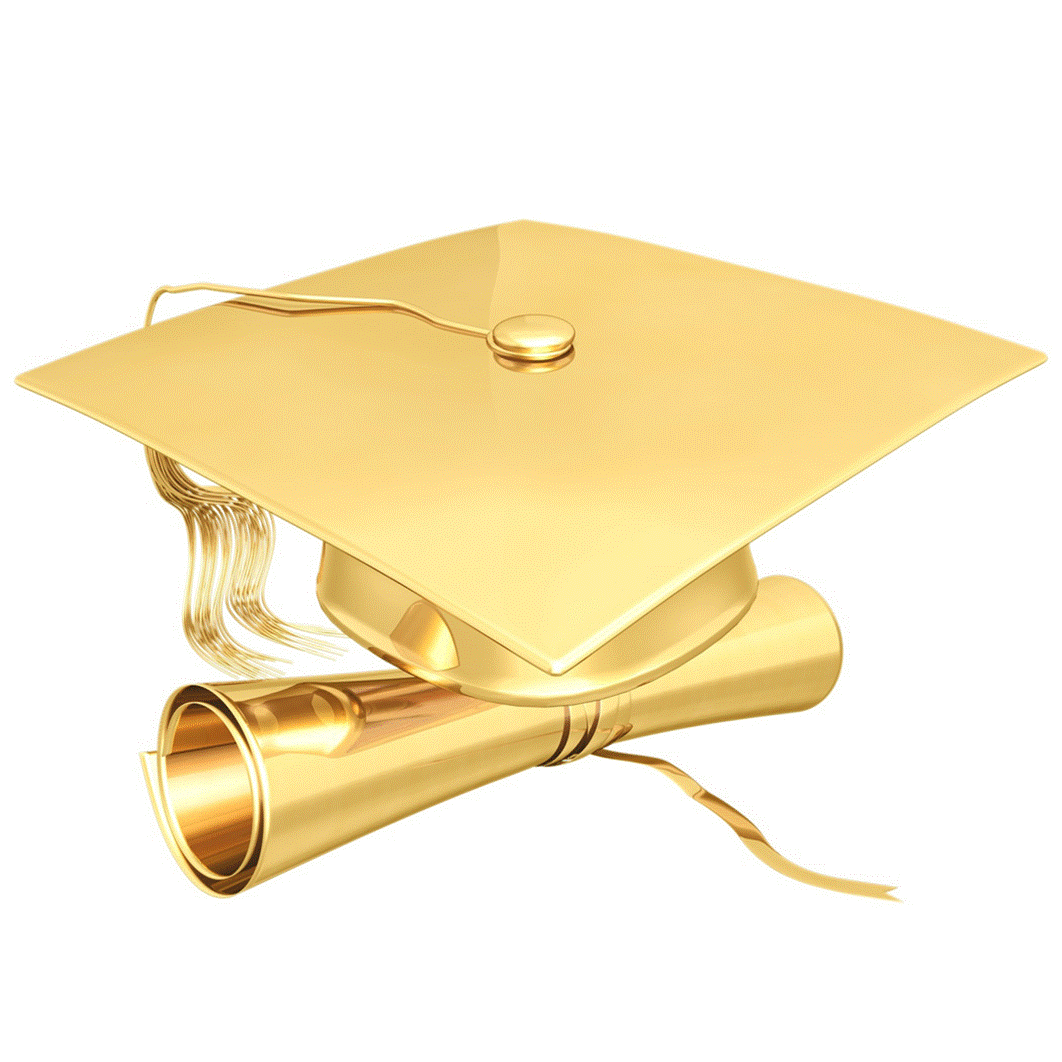 Математика - царица наук
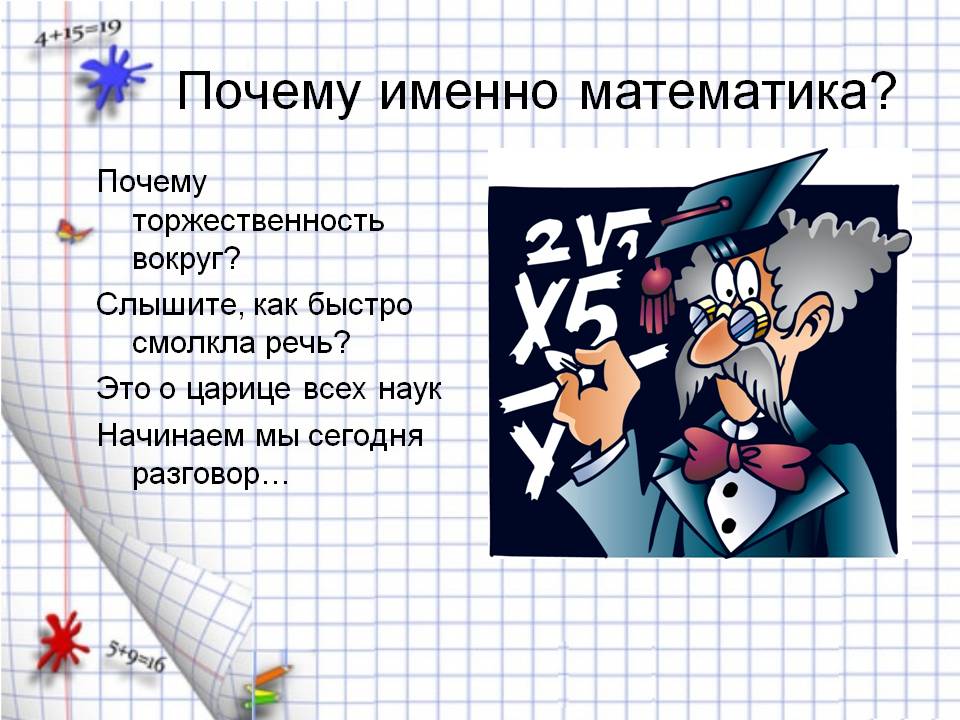 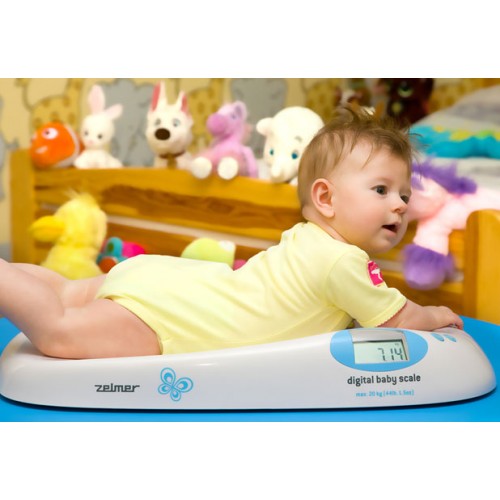 Все начинается с математики: ребенок только родился, а первые цифры уже звучат: рост , вес
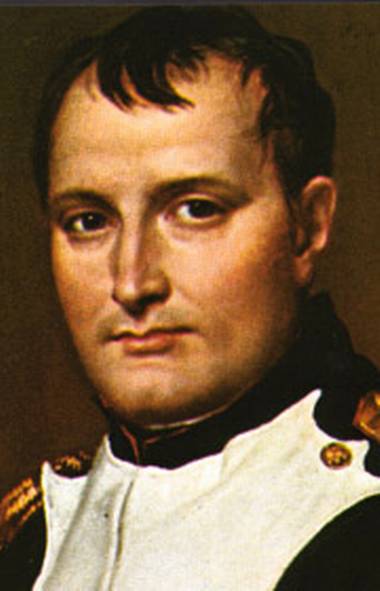 Благосостояние народов зависит от прогресса математики.
                              Б.Наполеон
Математика – это то, посредством чего  люди управляют природой и собой.
                                  А.Н.Колмогоров   
Математику уже затем изучать следует, что она ум в порядок приводит.
                              М.В.Ломоносов
Зачем мы изучаем математику?
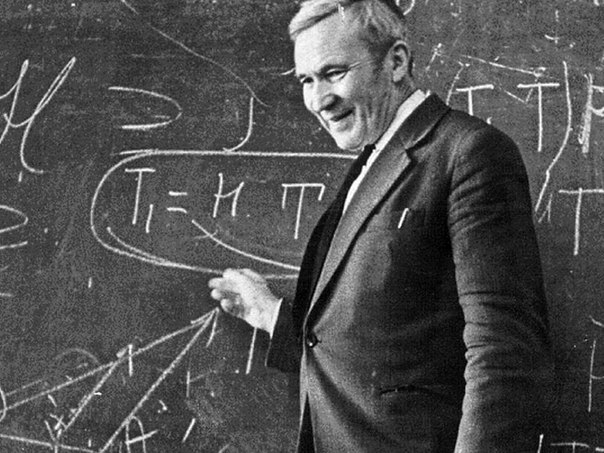 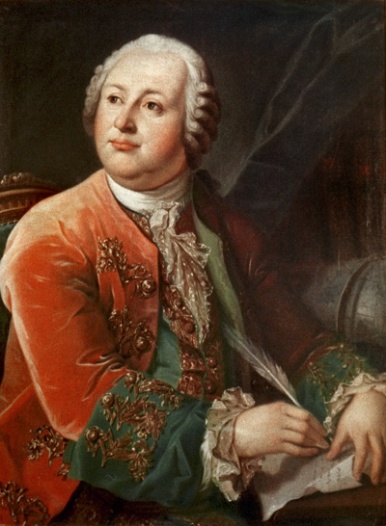 А затем, что…
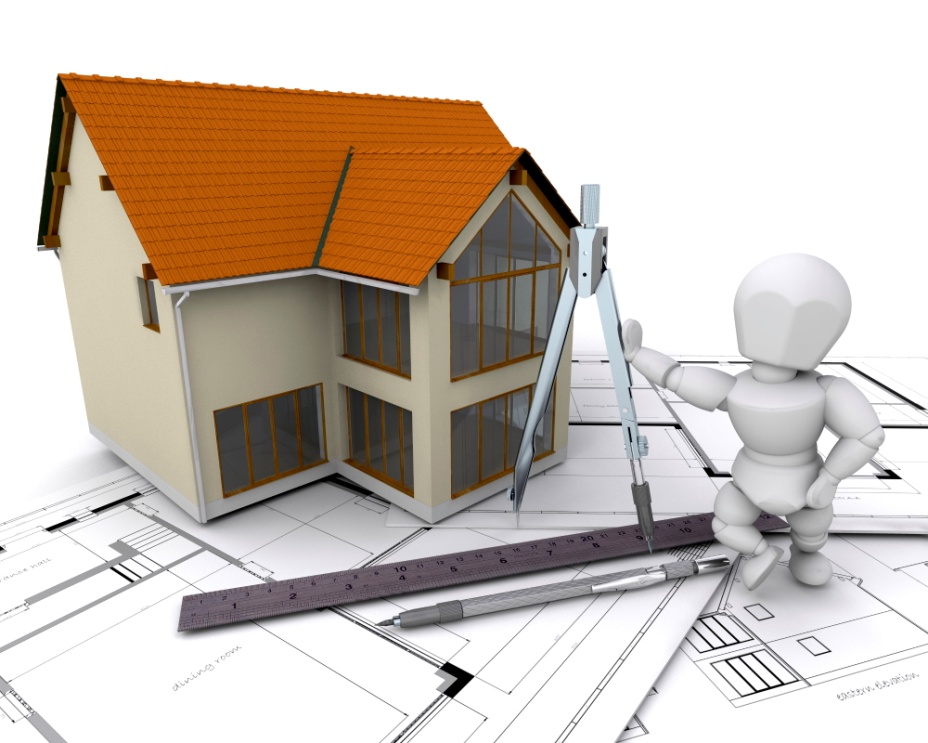 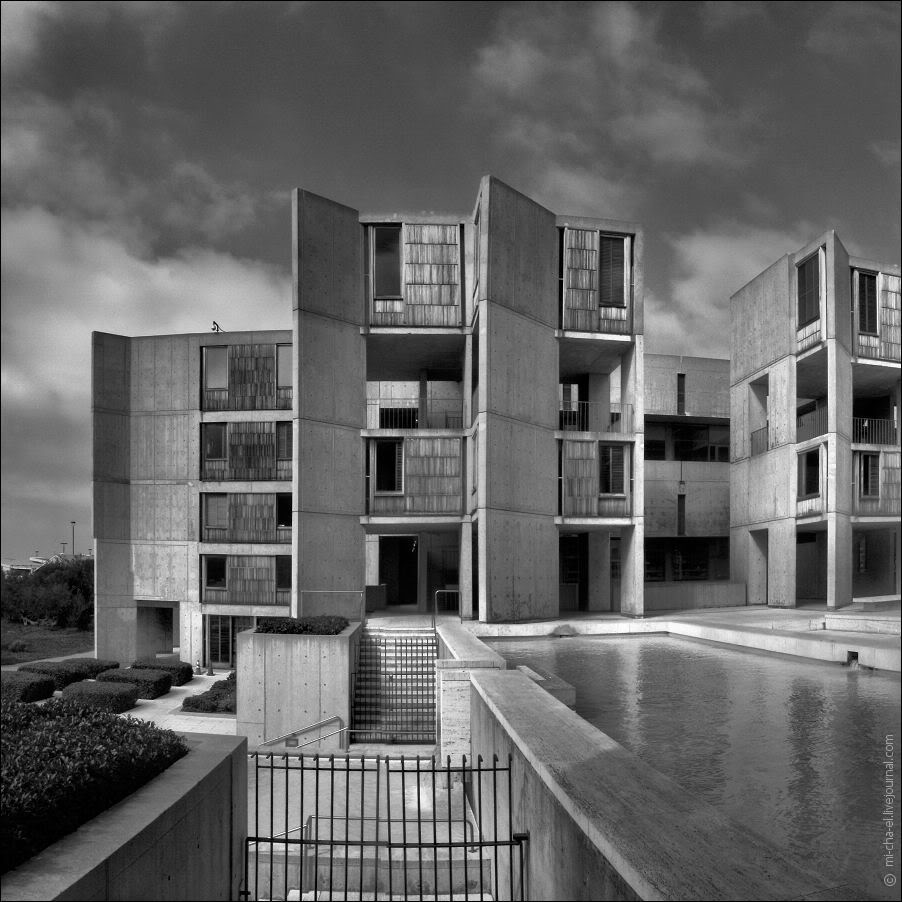 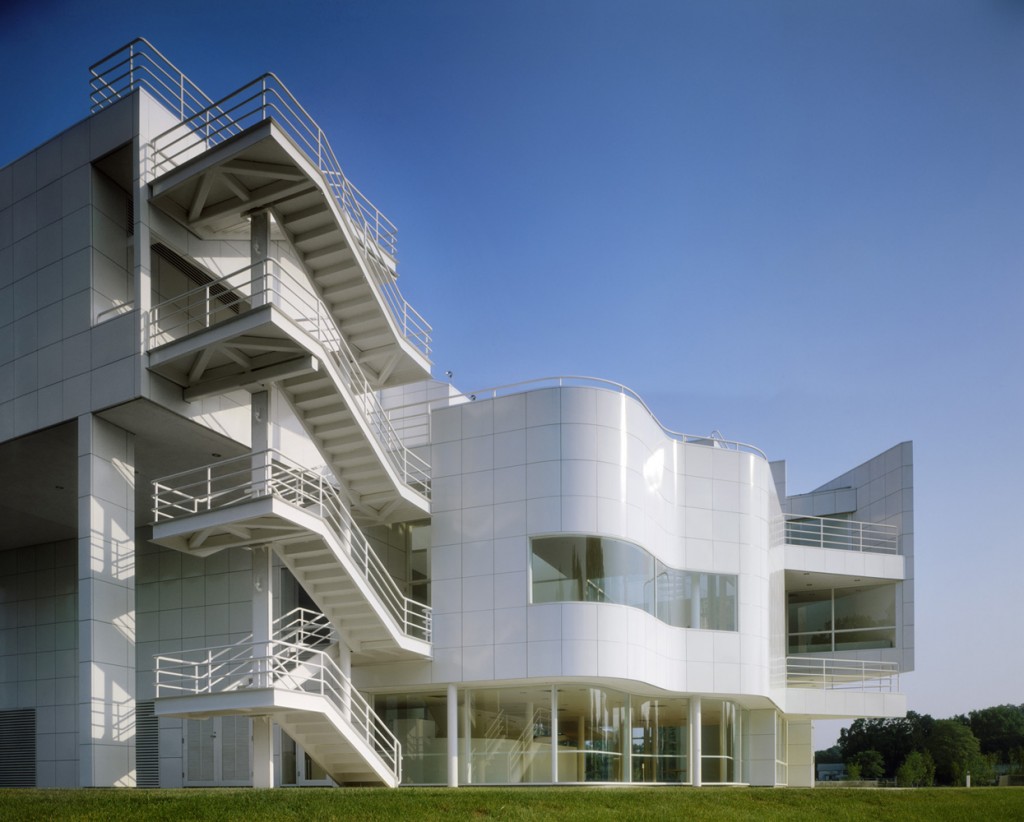 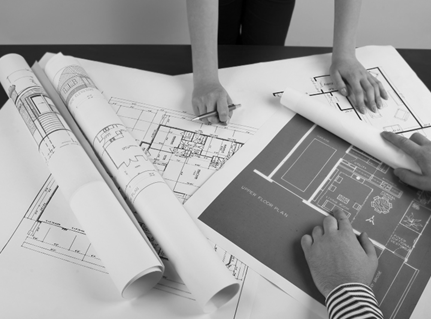 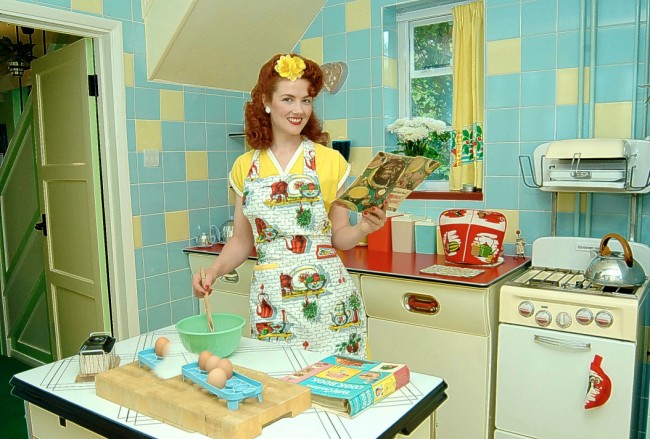 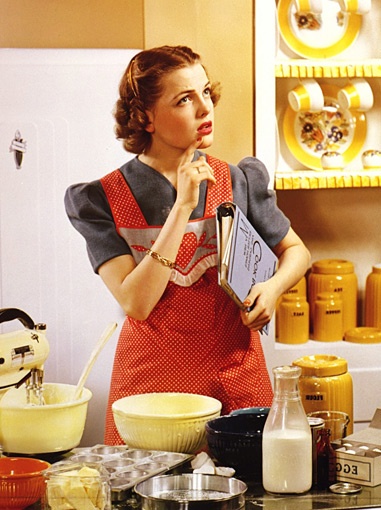 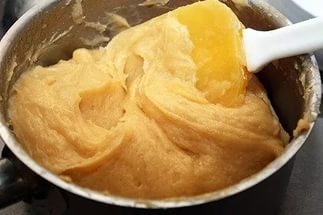 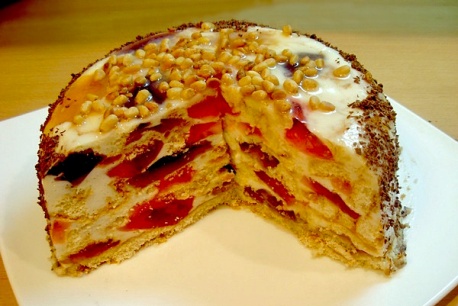 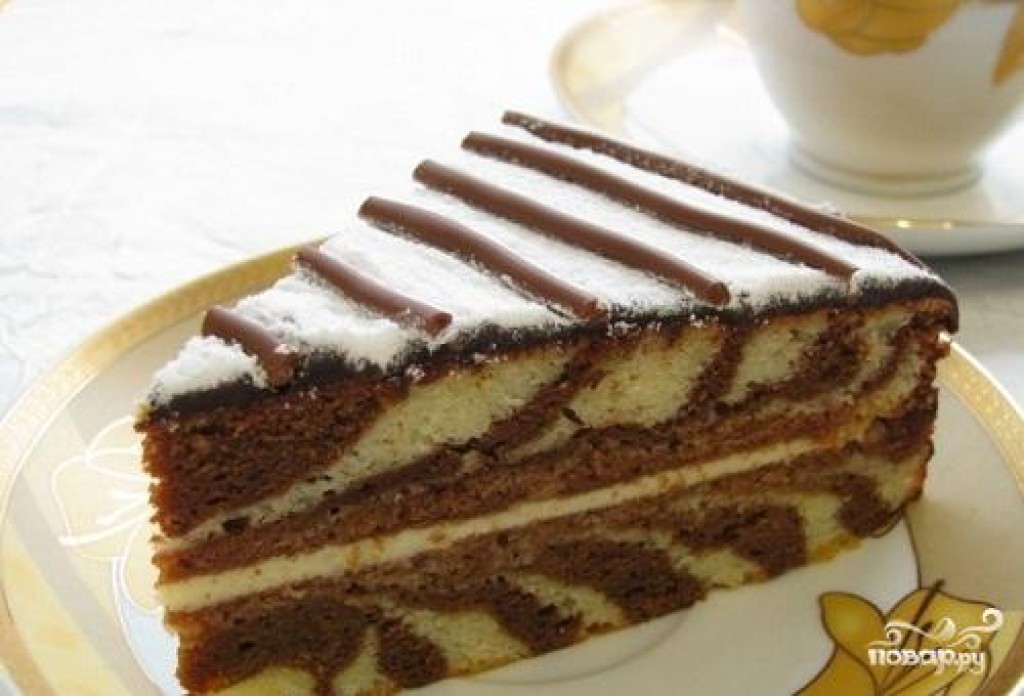 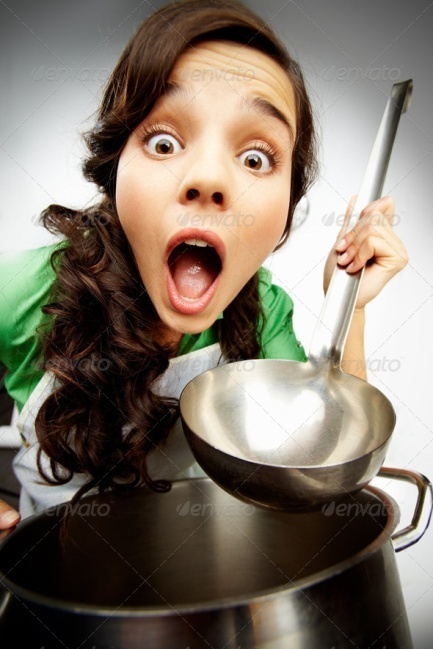 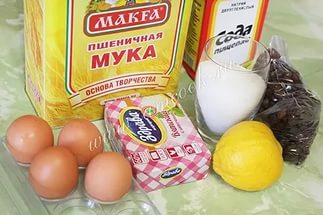 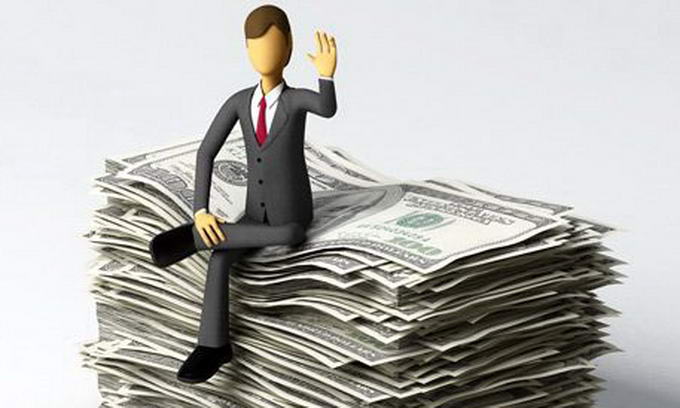 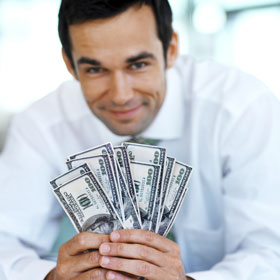 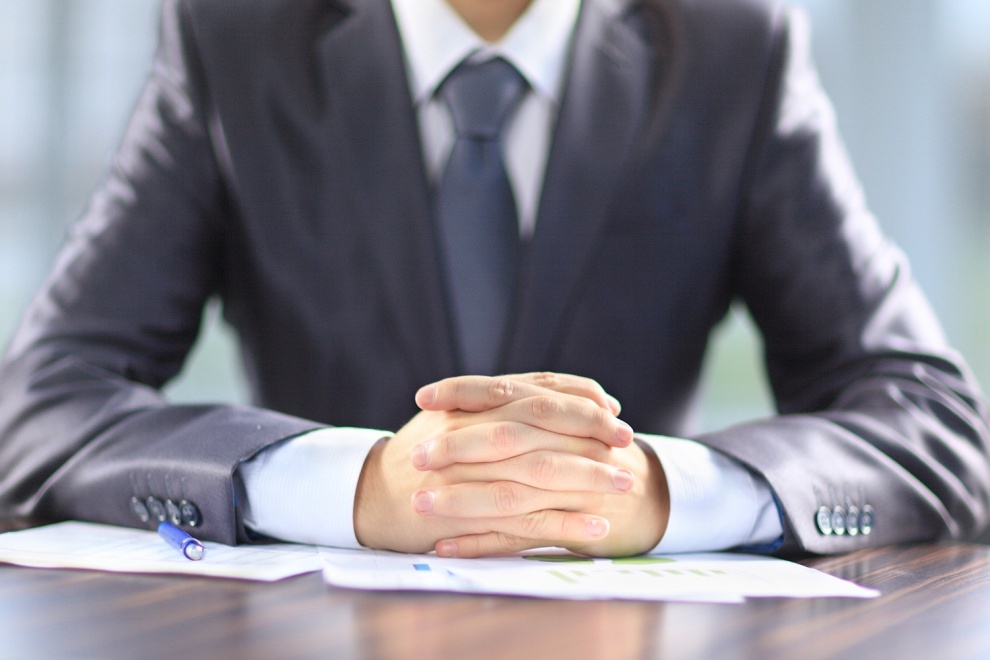 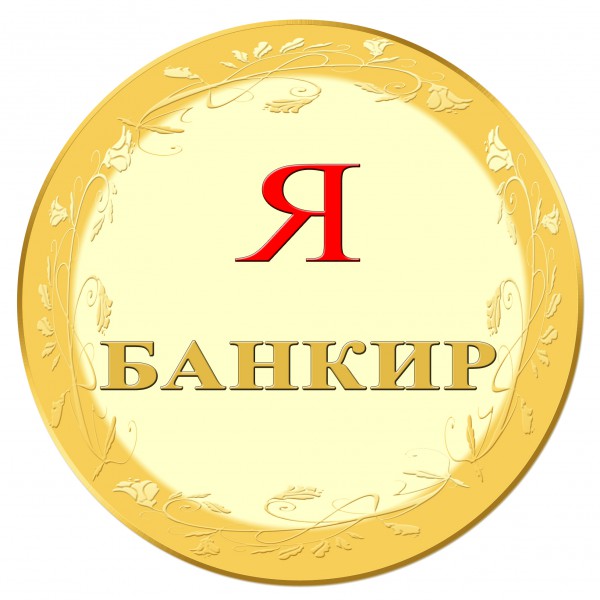 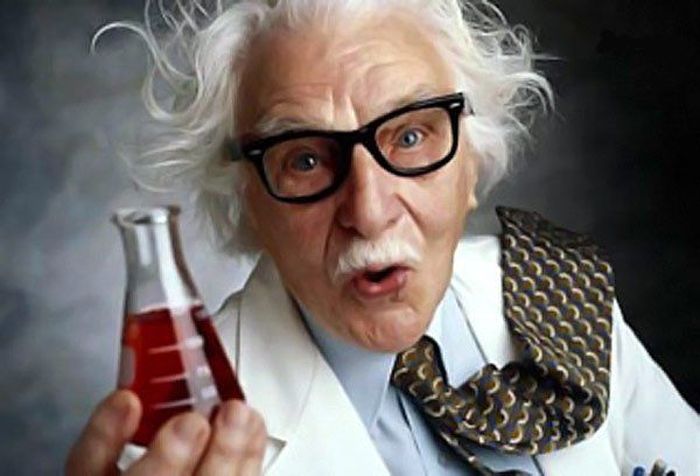 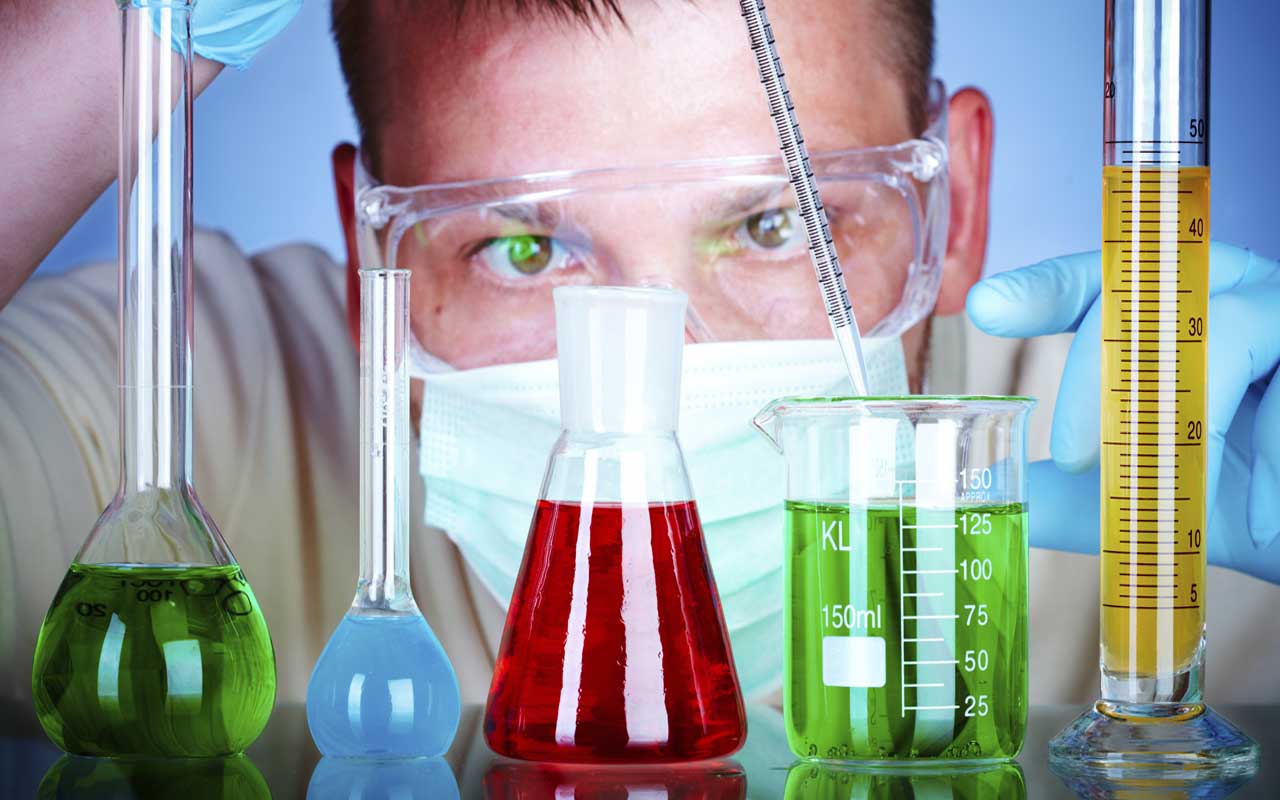 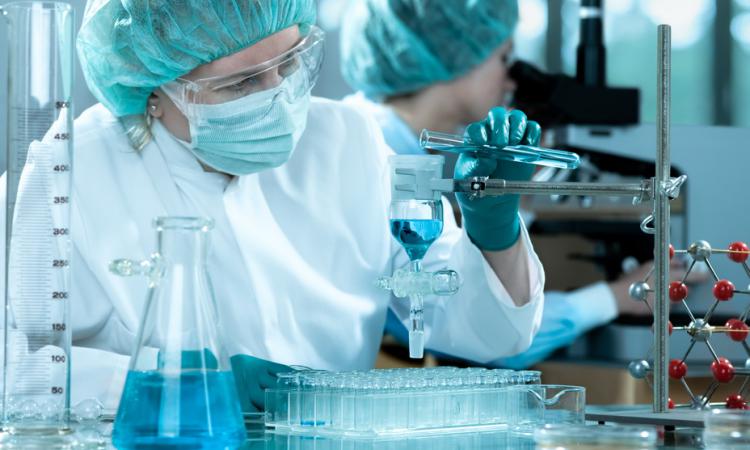 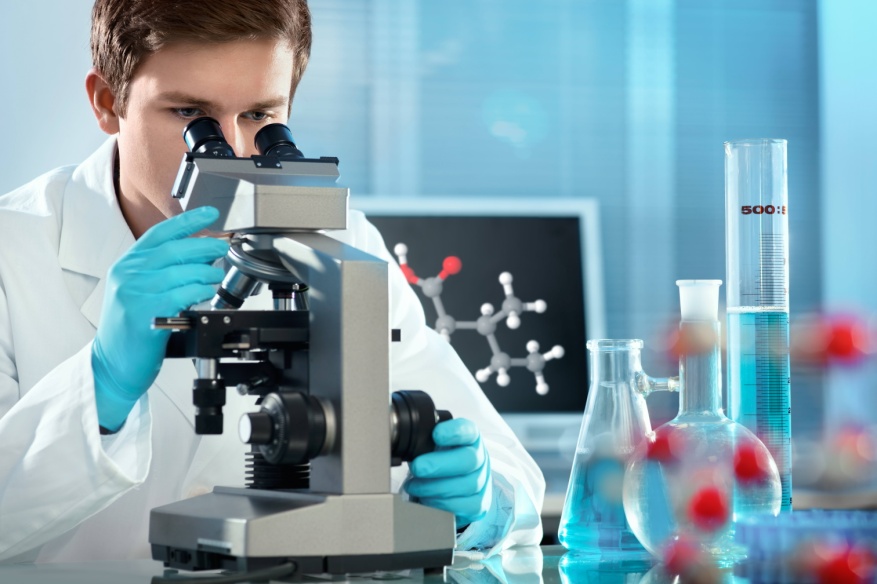 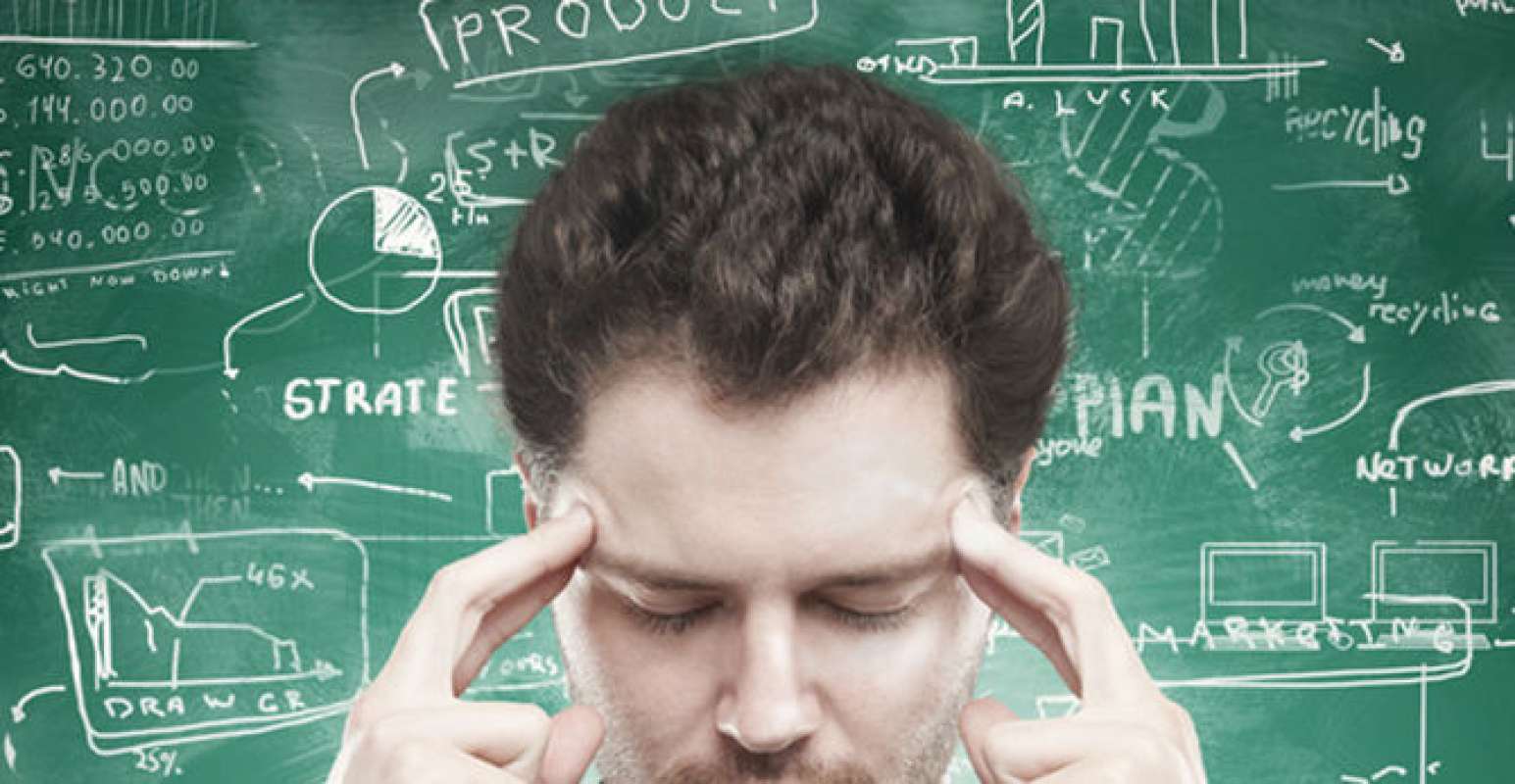 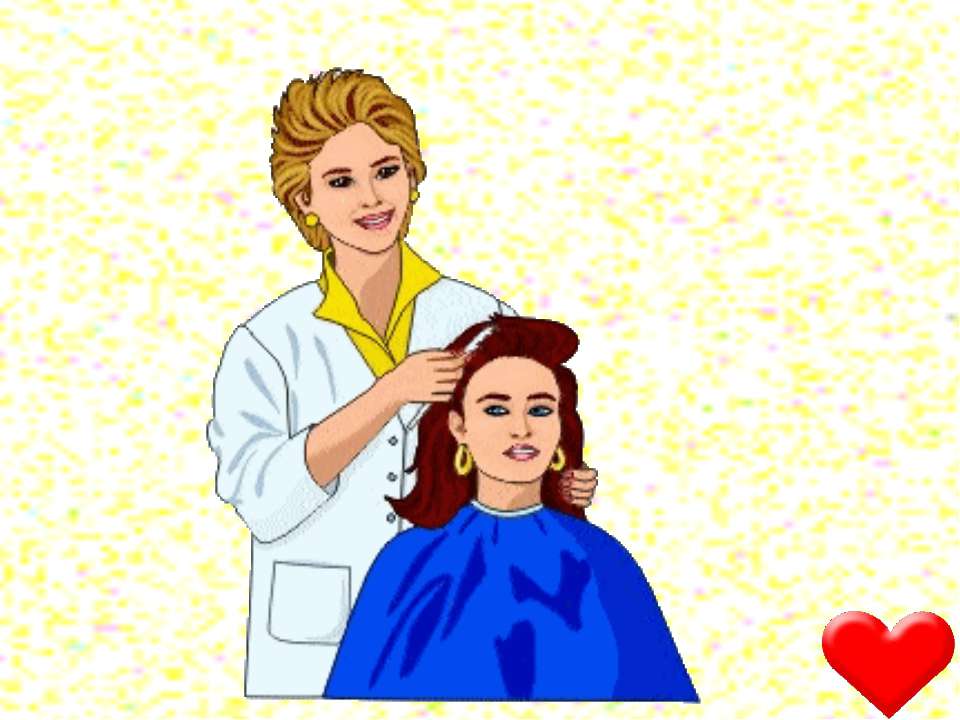 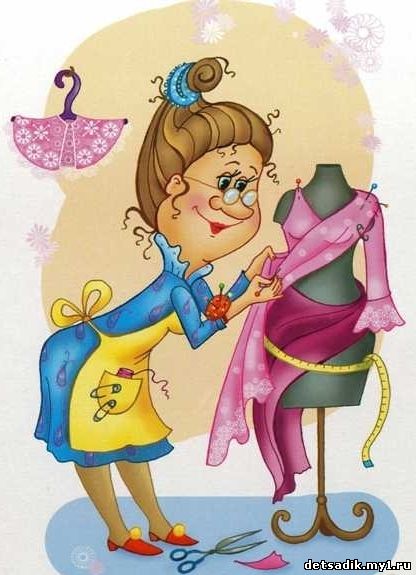 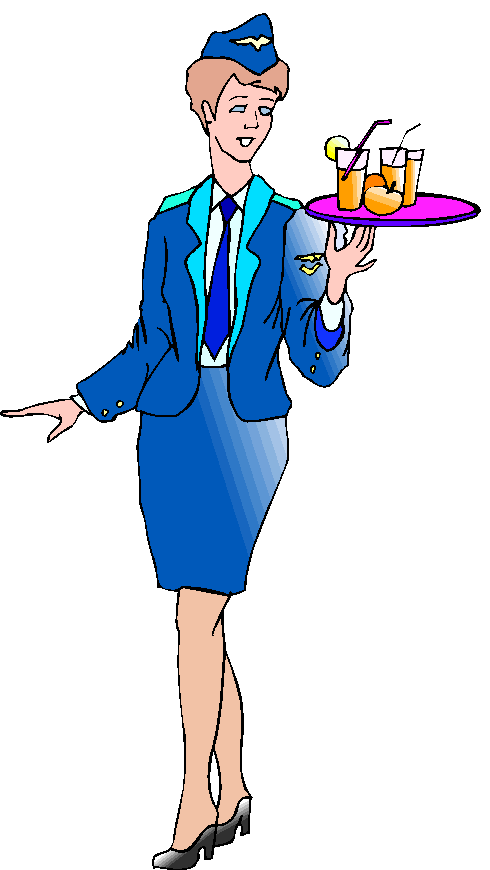 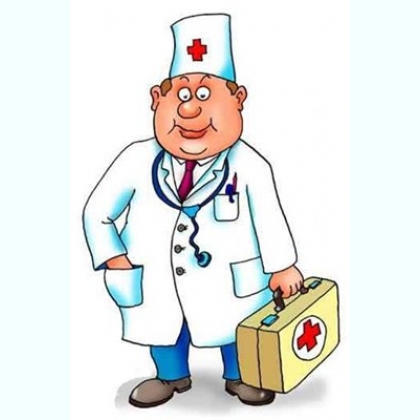 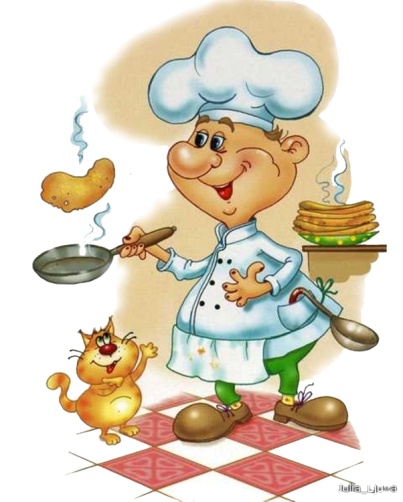 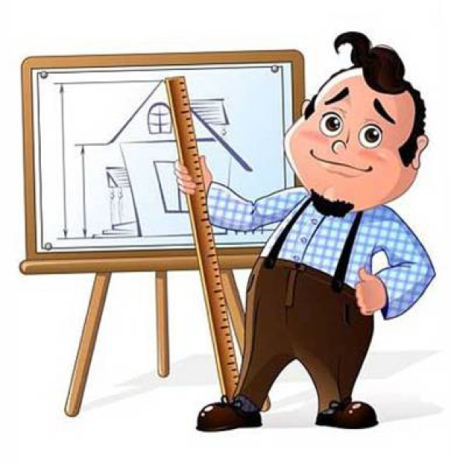 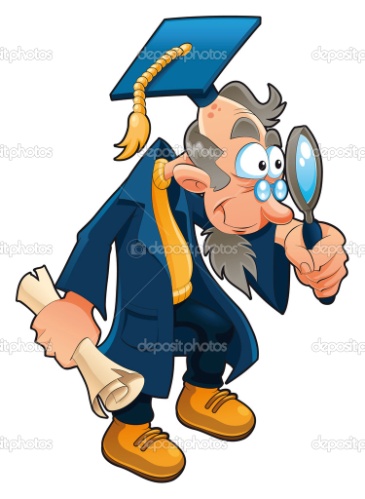 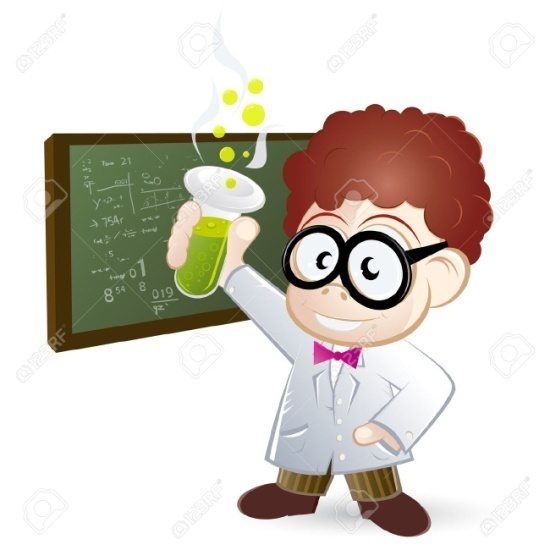 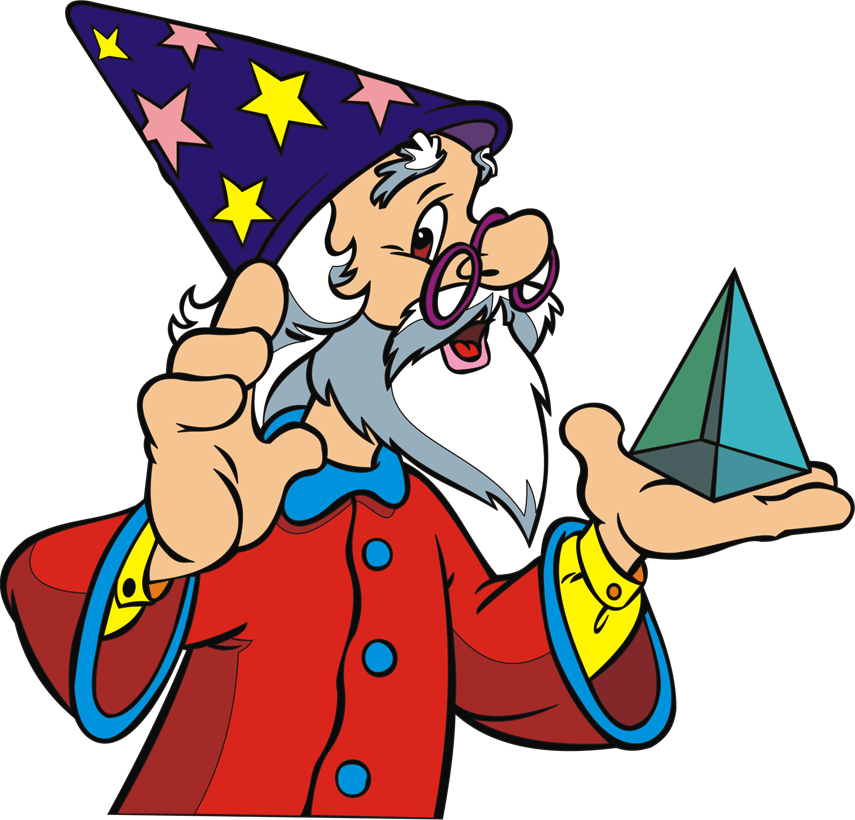 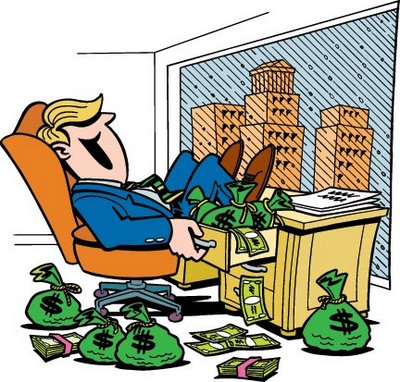 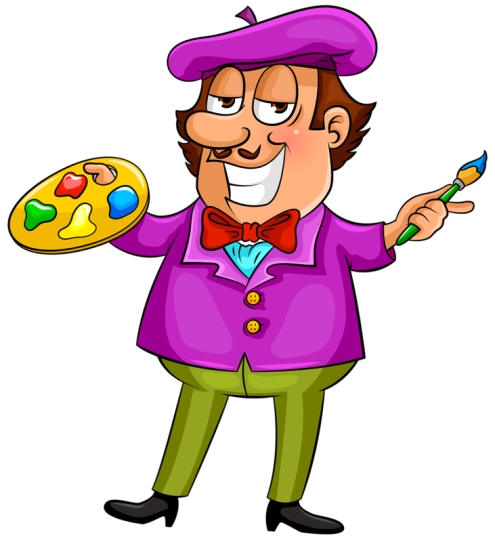 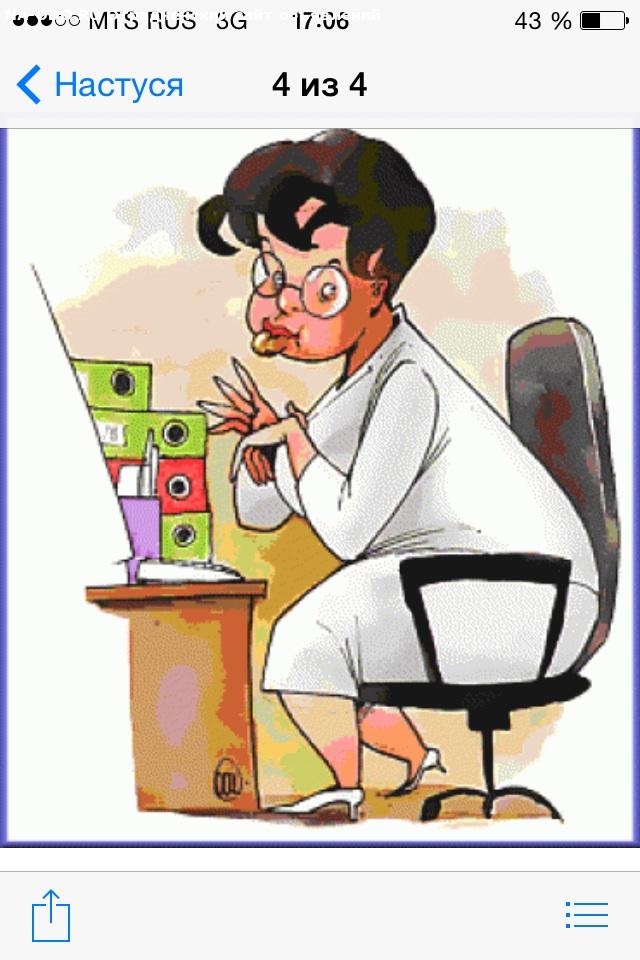 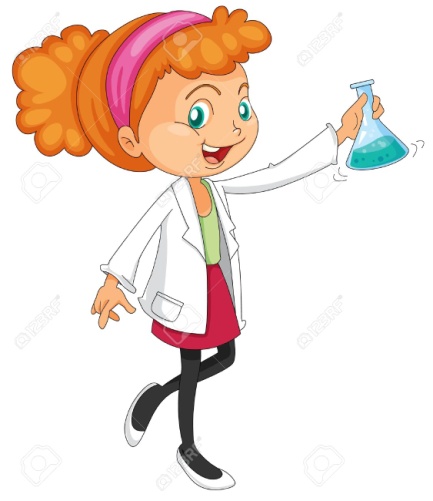 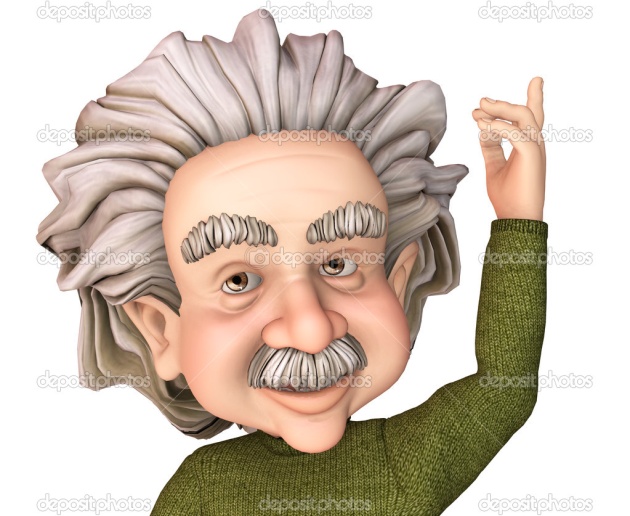 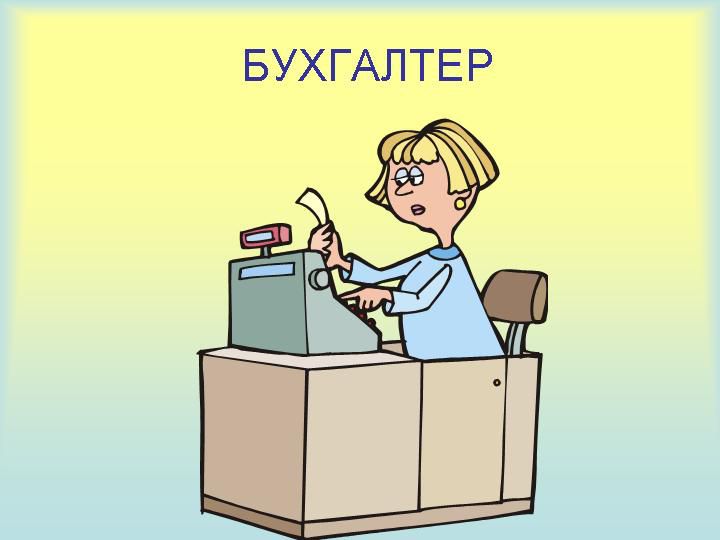 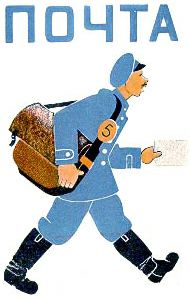 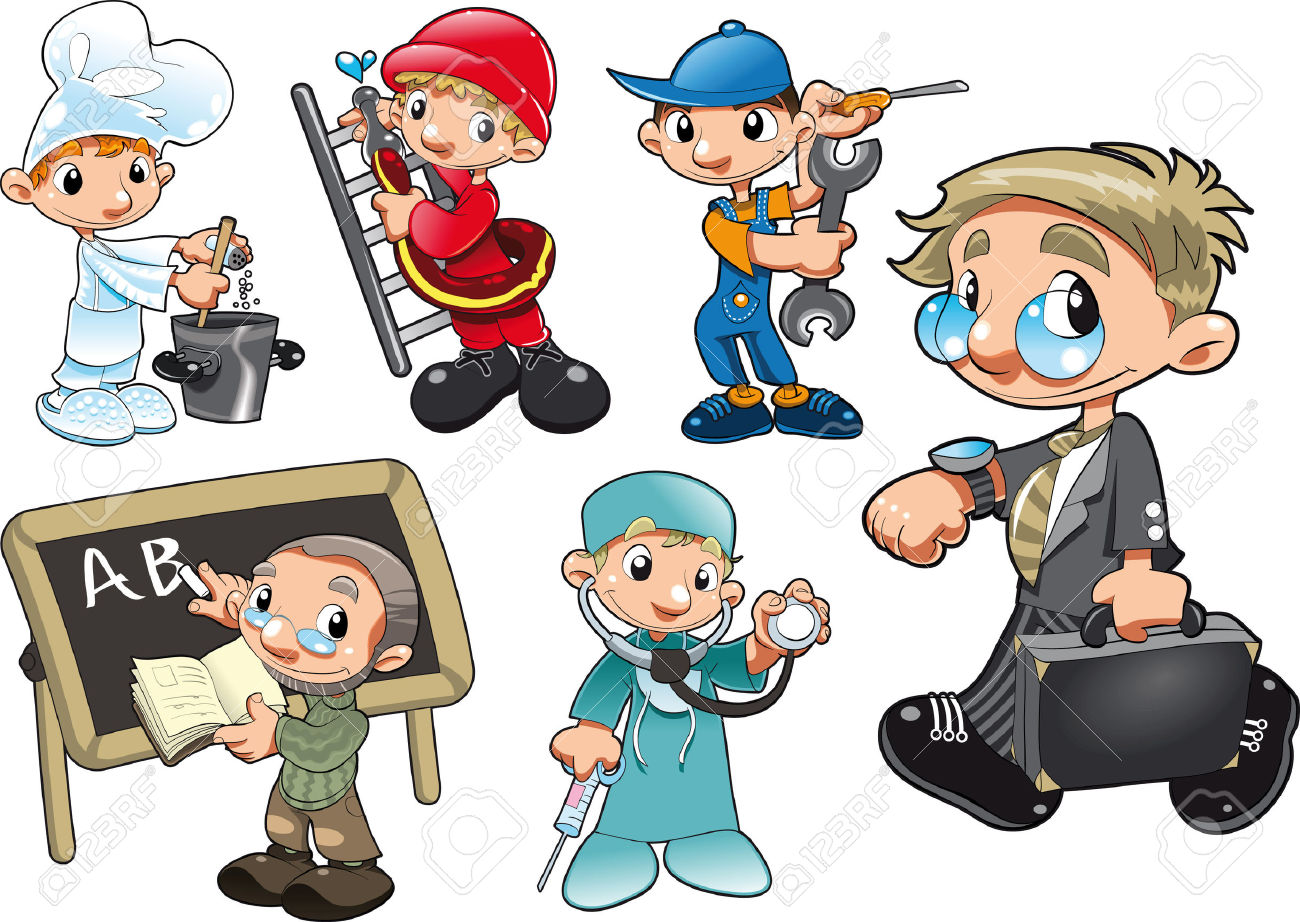 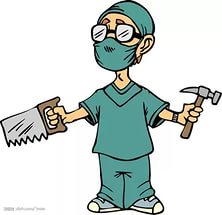 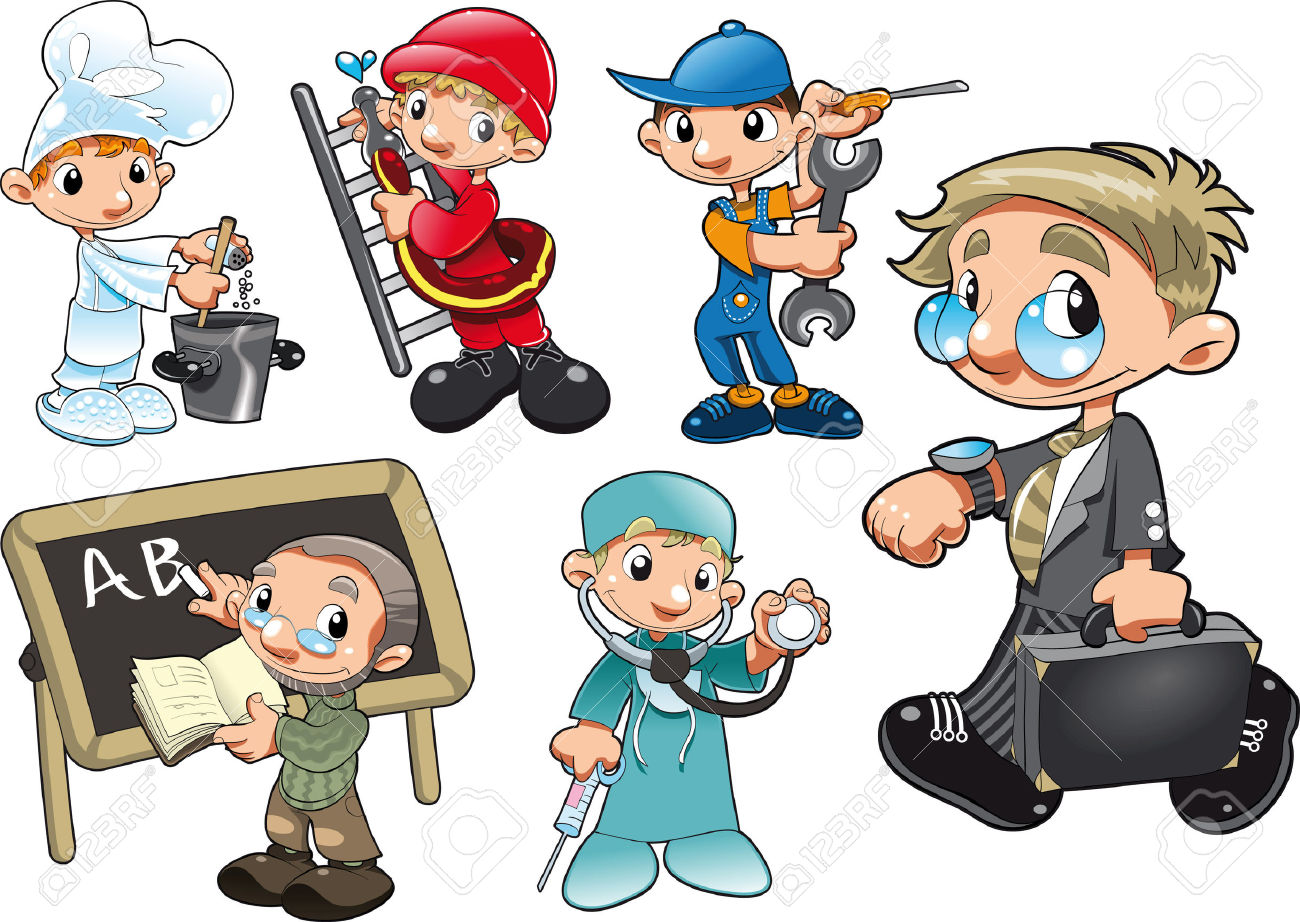 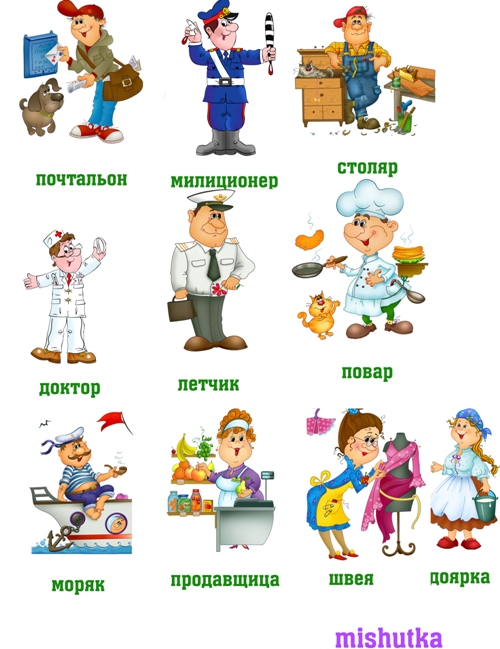 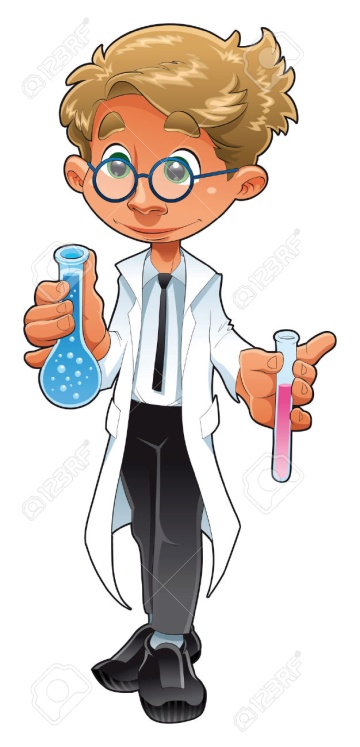 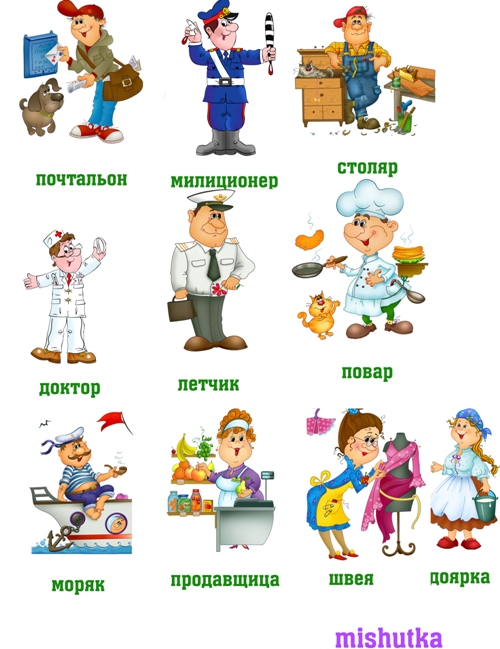 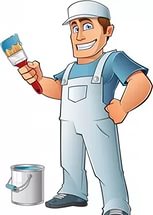 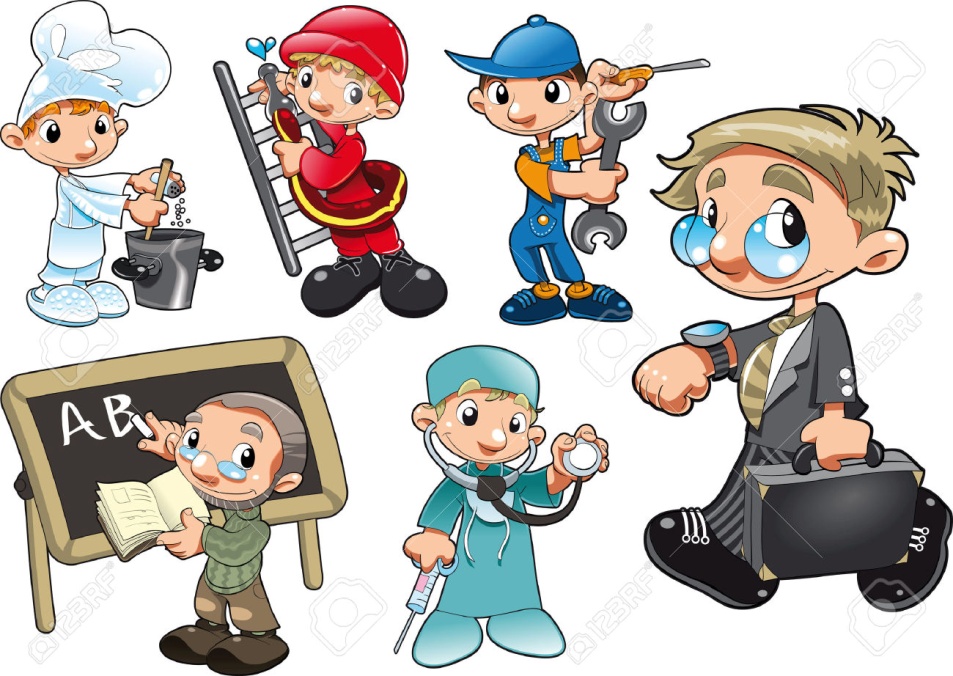 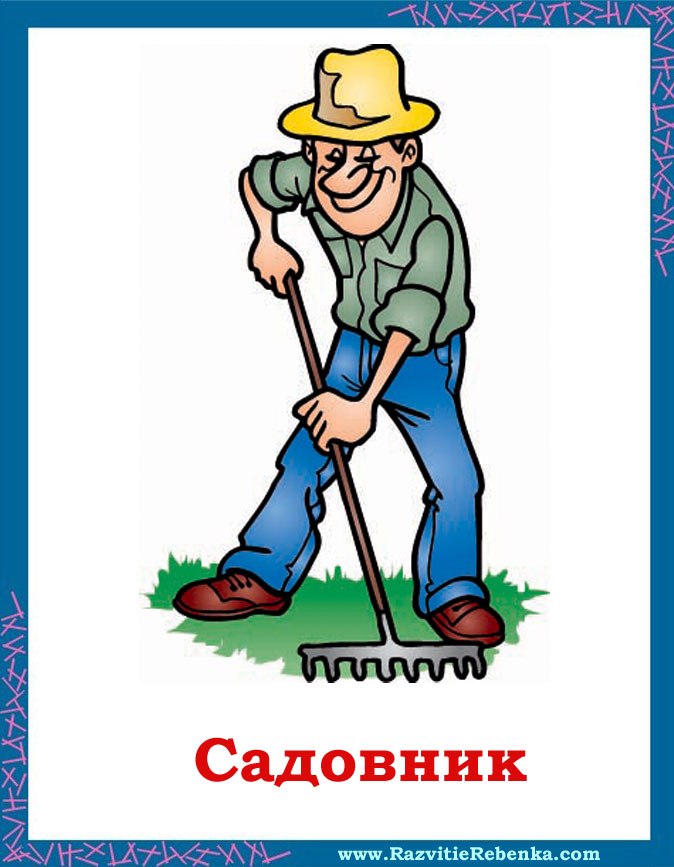 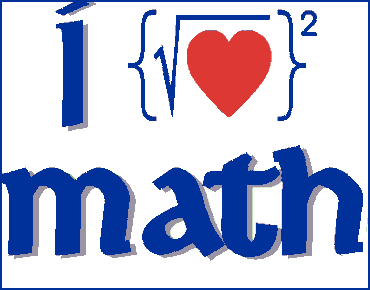 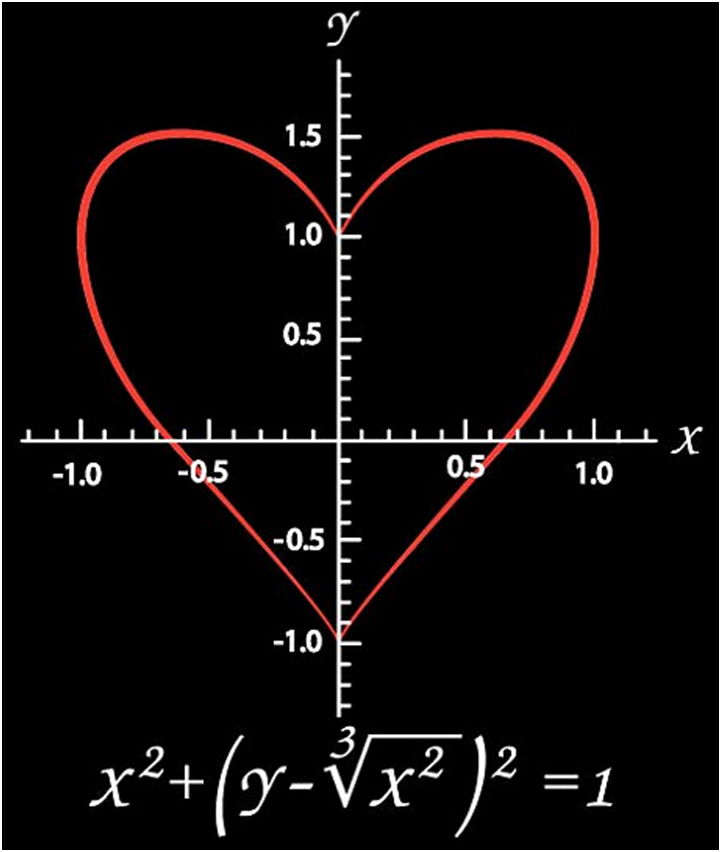 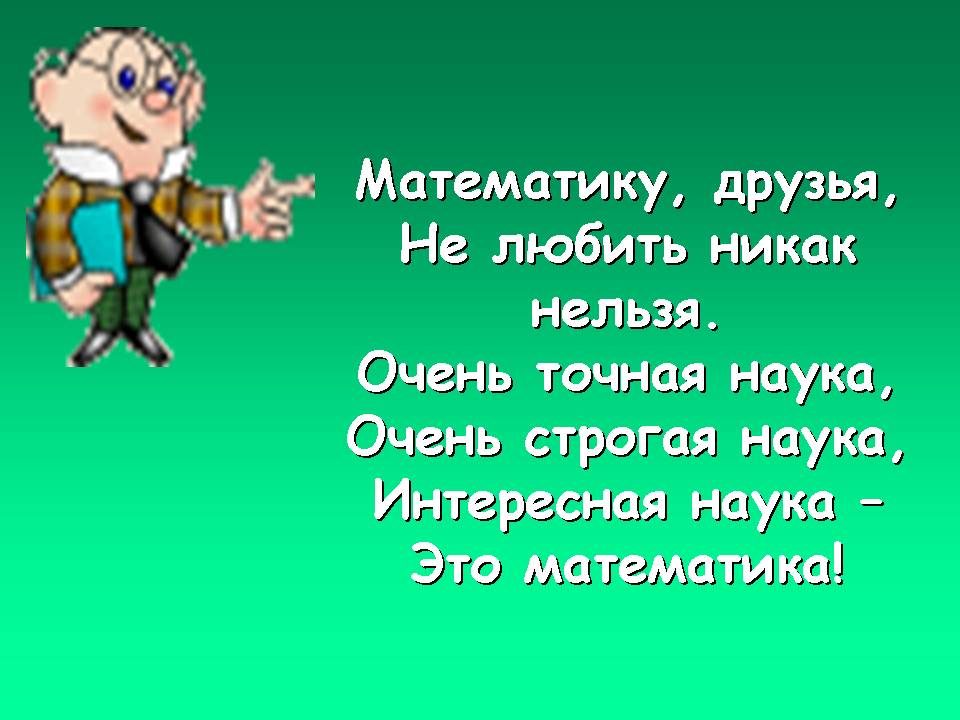